CALENDAR 1/winter, spring, summer/Autor: Mgr. Ivana Tesařová
Materiál vznikl v rámci projektu Škola pro život
č.proj. CZ.1.07/1.4.00/21.2165
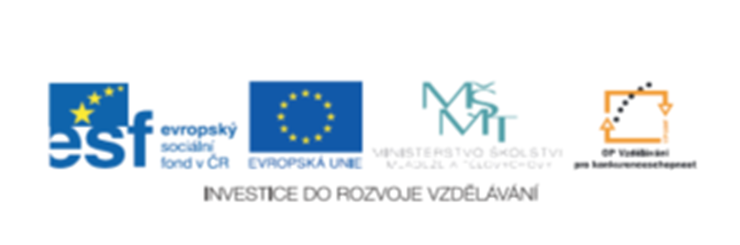 JANUARY
Draw your picture.  It’s beautiful winter day. I can make a snowman and 
                                  play in the snow with my friends:










Festivals:  New Year’s Day is on the ……………………………………………………….
HAPPY BIRTHDAY TO …………………………………………………………………………..
FEBRUARY
I can listen to the music, dance and celebrate Saint Valentine’s Day:









Saint Valentine’s Day is on the ……………………………………………………….
HAPPY BIRTHDAY TO ……………………………………………………………………..
MARCH
I can go out and play football. It’s SPRING!
The first spring day is on the ……………………………………………………………………
HAPPY BIRTHDAY TO ……………………………………………………………………………..
APRIL
I can decorate eggs and make EASTER cake:
Easter is on the …………………………………………………………………………………….
HAPPY BIRTDAY TO  ……………………………………………………………………………
MAY
I can ride my bike and enjoy spring:
May day is on the ………………………………………………………………………………
HAPPY BIRTHDAY TO ………………………………………………………………………
JUNE
I can swim in the pool and celebrate the end of the year at school:












Holiday starts on the ………………………………………………………………………
HAPPY BIRTHDAZ TO ……………………………………………………………………
JULY and AUGUST
Hurrah! It’s holiday. I can enjoy summer!
HAPPY BIRTHDAY TO …………………………………………………………………….